Rise of European monarchy
England
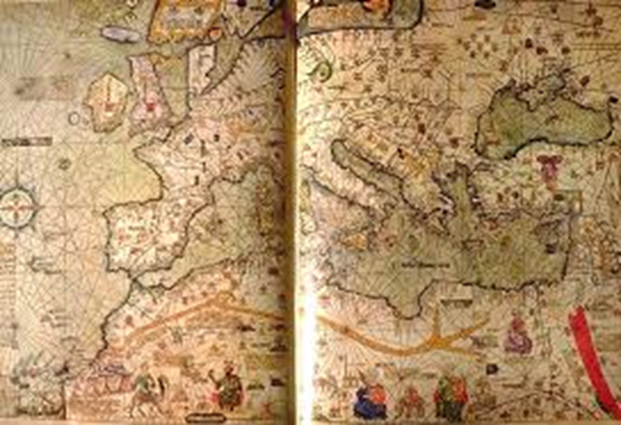 Germany
France
By Robbie Frey,
Scott Brasier, 
Kyle Robinson
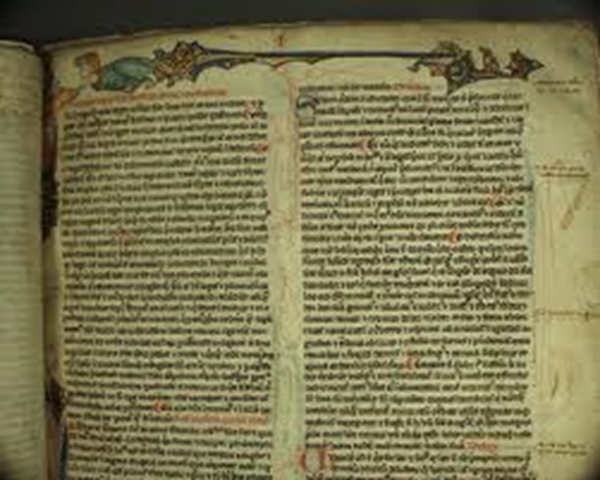 Key termsCommon law
Means there should be one 
royal law for all English people
Developed by Henry II
Allowed Citizens were allowed to buy or sell
Uses traveling judges
Law equal through the land
Grand jury
In each community
Submitted the name of suspects
Evaluated accusations against persons charged with crime
Determined whether the evidence warrants a bill
Don’t decide if someone is guilty of criminal charges
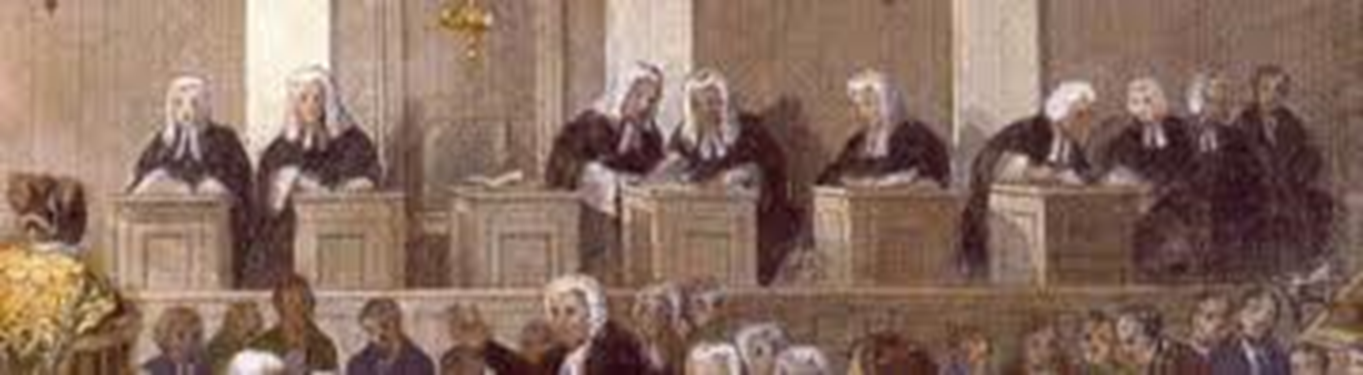 Petit jury
Developed to establish the guilty or innocence
Determines whether the accused is guilty or innocent 
Chosen by citizens of a district
Questions facts
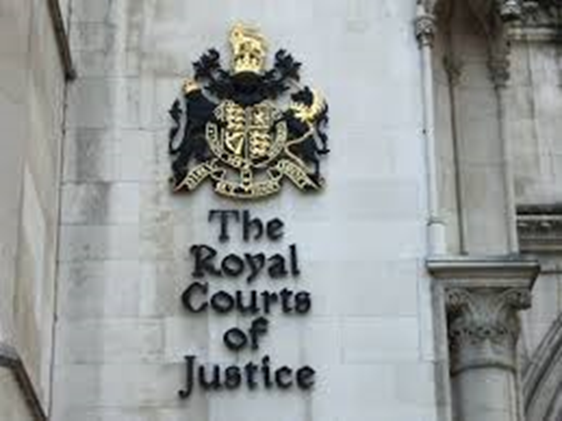 5. What where the four social classes during Henry III’s reign?
Middle class
The new social class 
Didn’t fit into the medieval social order
the other social class: nobles, clergy and peasants
Alfred the Great
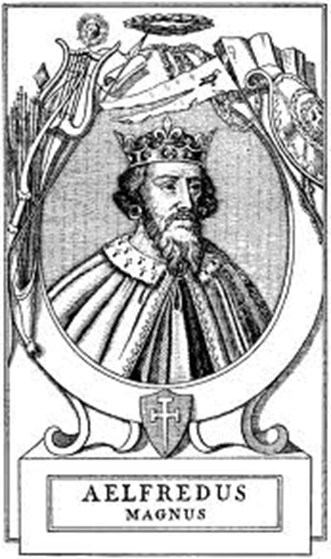 United the Anglo-Saxon kingdom 
Defeated Danes in 886 A.D
His united kingdom was known as “Angleland”
Or now known as England
Alfred ruled Anglo-Saxon from 871 to 899 A.D.
He intended to revival learning
He founded schools
Then hired scholars to translate books to Anglo-Saxon
He also hired scholars to write about England
The followers after him where weak rulers
The last Anglo-Saxon king, Edward the Confessor 
After his death three rivals claimed the throne (all info from pg. 308 red book)
William the Conqueror
2. After Edward the Confessor died, who were the two people who fought for the throne?
The fight for England's throne was between him and Harold Godwinson
won the battle of hasting
He was then crowed king
He took Anglo-Saxons land,  keeping some
But gave the rest to Norman vassal for military service
He set up a council of nobles to advice him
He named local officials called sheriffs to collect taxes  
Williams son henry I ruled from 1100A.D. to 1135A.D.
(from pg. 309 first paragraph red book)
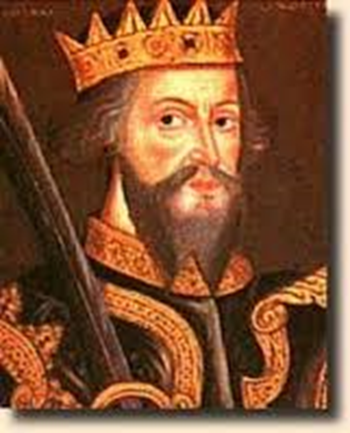 Henry II
He set up the common law system
Using traveling judges to apply law equally through the land
In each community judges met with a grand jury
Then a petit jury was soon  established
This was to established the guilt or innocence of the accused
(from pg. 309 second paragraph red book)
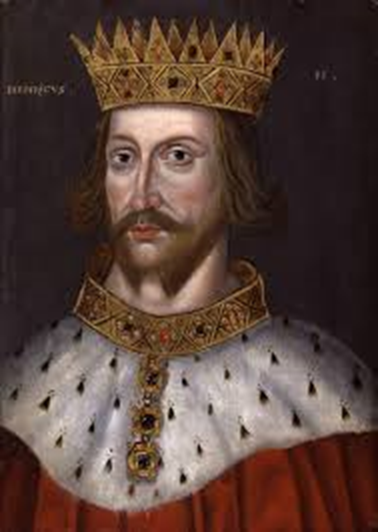 3. Why did Thomas a Becket oppose Henry II’s reform of England's courts
Thomas a Becket
The archbishop of Canterbury
He had a conflict with Henry’s royal court
Four of henry’s knights
Who believed they were acting on the kings orders
Murdered Becket in his cathedral
(from pg. 309 third paragraph  red book)
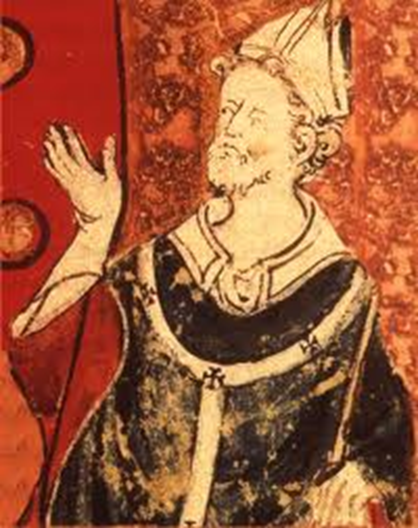 Eleanor of Aquitaine
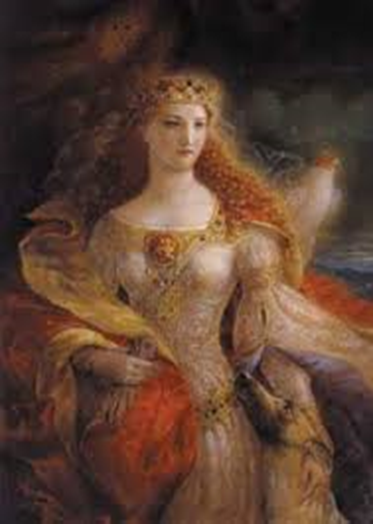 At the height of his power he ruled western France as well as England 
Once married to a French king
Who owned vast land in Southwestern France
Henry married Eleanor
Even though Henry’s soured 
Eleanor continued to influence royal politics  through their son 
Richard I and john
Philip Augustus
faced formidable obstacles to his authority in France
father had been dominated 
at court- just a figure head
began to lay the groundwork for 
the resurgence of royal power in 
France through his marriage to 
Isabelle d’Hainault 
Lived (1137–80)
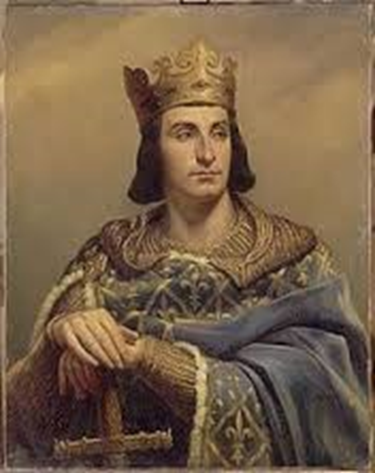 8. What was the main point of the conflict between the pope and the leader of the Holy Rome Empire?
9. How was the conflict 
resolved at the Concordat 
Of Worms?
Henry IV
granted religious freedom to Protestants by issuing the Edict of Nantes 
reign as king of France, from 1589 to 1610.
During his rule a major quarrel broke out with the pope Gregory VII
The pope proclaimed Henry disposed of the German noble and wanted to elect a new ruler.
Henry gave in
The he headed south to Italy to get forgiveness from the pope 
Gregory finally pardoned him
But the struggle in the holy empire still resumed
Then the German city of worms came up with a solution 
This was called the concordat of worms which allowed the emperor to name bishops and give them land
 but popes and monarchs still struggled with power over territories.
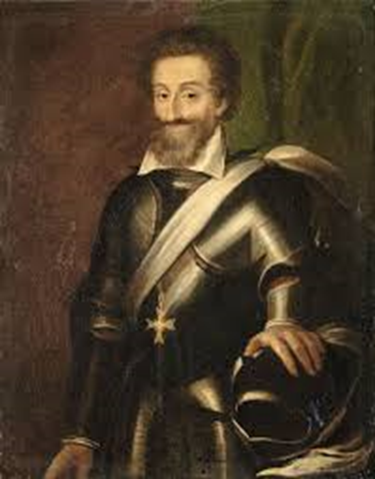 Questions 1,4,6,7
1. List in order the succession of people who took over Britain from the Celts, its earliest inhabitants.( On pg. 308 names of places not people.)
4. Why did a group of nobles force john to sign the Magna Carta? (On pg. 310 tells about power)
6. Who where the five important and powerful French kings during A.D 987- A.D 1314? ( On pg. 311, 312 they are listed in order)
7. What measure led to and increase in the French kings’ power over the feudal lords? (On pg. 312 involves money, power, and government affairs)
cited
http://faculty.history.wisc.edu/sommerville/123/123%20104%20Common%20Law.htm 
http://the-orb.net/textbooks/muhlberger/law_and_admin.html 
http://www.thefreedictionary.com/grand+jury 
http://campus.udayton.edu/~grandjur/faq/faq1.htm 
http://www.britannica.com/EBchecked/topic/454004/petit-jury 
http://epicworldhistory.blogspot.com/2012/10/philip-ii-augustus.html
http://www.biography.com/people/henry-iv-9335199